TIPOS DE MURO
MURO INTERIOR
MURO FACHADA
MURO MEDIANERO
MURO DE CIERRE
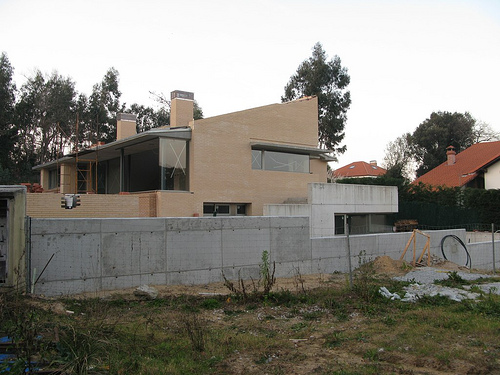 Muro de culata